人教版八年级下册
在长江源头格拉丹冬
马丽华
第五单元
观察以下图片，你发现了什么？
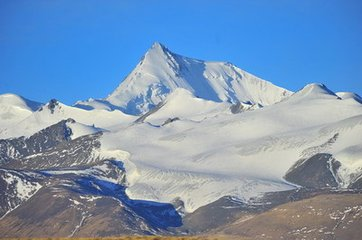 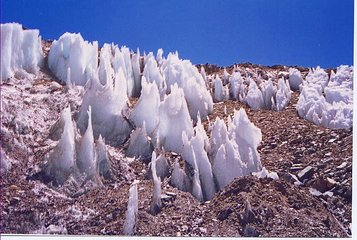 课堂·导入
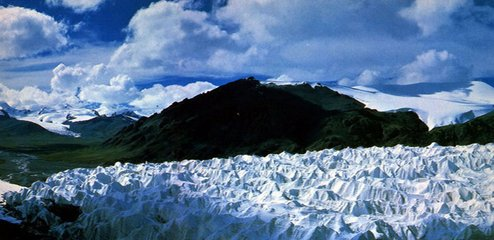 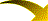 长江，她以自己的源远流长、磅礴大气和她的风光万千，为我们构筑了永恒的大江之美，启发着一代又一代华夏儿女的激情与灵感，赢得了世人发自肺腑的赞美和感叹。今天我们来学习《在长江源头各拉丹冬》这篇文章，欣赏长江的源头各拉丹冬这片雪域高原的壮美景色。
课堂·导入
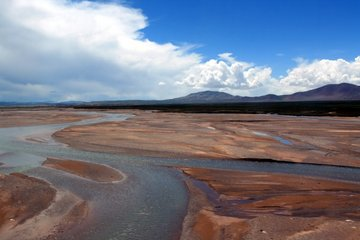 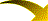 马丽华，汉族，1953年4月28日出生于中国山东济南市，1976年毕业于山东临沂师专中文系，1990年毕业于北京大学中文系作家班。一级作家、编审，现任中国藏学出版社总编辑。其于1976年进藏、在西藏工作和生活了27年，曾经写过10多本关于西藏人文地理的纪实作品，代表作有《走进西藏》等，被誉为“西藏的歌者和行者”。
作者·简介
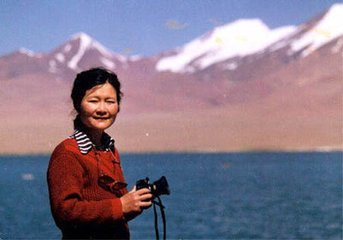 1.注音
黧黑（lí）              磅礴（páng bó）
酝酿（yùn niàng）       冻疮（chuāng）
霹雳（pī lì）           砾石（lì）
虔诚（qián）            诅咒（zǔ）
蠕动（rú）              眩晕（xuàn）
蜷卧（quán）            腈纶（jīng）
皱褶（zhě）             演绎（yì）
懈怠（xiè dài）         敦实（dūn）
接踵而至（zhǒng）       熠熠烁烁（yì）
字·词·音
2.理解词义
黧黑：形容黑。
明媚：明丽妩媚。
酝酿：造酒的发酵过程，比喻做准备工作。
虔诚：恭敬而有诚意。
劲旅：精锐的军队；强有力的队伍。
眩晕：头晕目眩。
豁然：一下子彻底晓悟；开阔；顿时通达。
琼瑶：比喻似玉的雪。
字·词·音
2.理解词义
静穆：安静而严肃。    
敦实：结实，粗壮；敦厚诚实。
皱褶：皱纹，文中指冰山上的波形纹。
漫溢：指水满向外流。
演绎：铺陈，推断，阐发。
安营扎寨：指部队驻扎下来。也比喻建立临时的劳动或工作基地。安、扎，建立，安置；寨，防守用的栅栏。
字·词·音
第一部分（第1段）：到达各拉丹冬。
新课·讲解
第二部分（第2-15段）：在各拉丹冬所见所感。
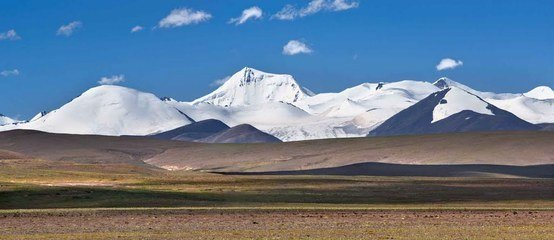 1.怎么理解“远方白色金字塔的各拉丹冬统领着冰雪劲旅”？
问题·探究
把各拉丹冬比作首领，把冰塔林比作“冰雪劲旅”，表现这里冰塔的繁多，慨叹大自然的巨大创造力。
2.为什么要写各拉丹冬的风？
用“辨不清风何来何往”表现各拉丹冬的空旷；用“仿佛自地球形成以来它就在这里川流不息”表现这里给人的久远感；用“扫荡”表现风的威力。
3.文章记述自己游历各拉丹冬的经历，为什么时时插入自己的感受？
问题·探究
文章不但描写了在各拉丹冬见到的奇特壮美的景色，还写了自己的感受，这样丰富了文章的内容，使读者有身临其境之感，容易产生情感上的共鸣。
4.怎样理解文章最后一段？
文章最后一段写坚冰之下的流水，议论抒情。各拉丹冬这片雪域高原辽阔寒冷，但是在坚硬的冰面下却有汩汩的流水，这水从这里流出，源源不断，汇聚成了长江，给这人迹罕至的地方带来了生命的活力，表达了作者对自然神奇伟力的赞美。
1.“的确，阳光使这位身披白色披风的巨人变化多端：融雪处裸露出大山黧黑的骨骼，有如刀削一般，棱角与层次毕现，富有雕塑感。”
    采用比喻和拟人的修辞手法，生动形象地写出了各拉丹冬山峰的壮美。
品析·语言
2.“那些冰塔、冰柱、冰洞、冰廊、冰壁上徐徐垂挂冰的流苏，像长发披肩。小小的我便蜷卧在这巨人之发下。”
“我”的“小”和这里冰塔林的巨大形成对比，表现自然的伟力。
3.“端详着冰山上纵横的裂纹，环绕冰山的波状皱褶，想象着在漫长的时光里，冰川的前进和后退，冰山的高低消长，这波纹是否就是年轮。”
    心理描写，由冰山的波状皱褶想象冰山的形成过程，表现在漫长的时间里大自然对冰山的雕塑。
品析·语言
4.“……活动时只能以极轻极慢动作进行，犹如霹雳舞的‘太空步’。”
形象地写出了在这里活动的艰难和动作的缓慢。
沱沱河:位于格尔木市南域唐古拉山镇，是长江源(通天河)的主源，在可可西里山脉以南。它从格拉丹东雪山的姜根迪如冰川发源时，是一些冰川、冰斗的融水汇成的小溪流，这时的水面宽只有3米，深只有20多厘米，然后向北流过9千多米长的距离，众多河流交汇后，形成了河道开阔，水流交织的长江上源--沱沱河。
拓展·延伸
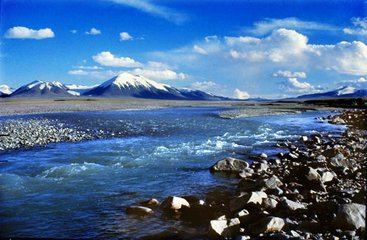 1.生动形象的描述

2.客观的描述和自己的感受相结合
写作·特色
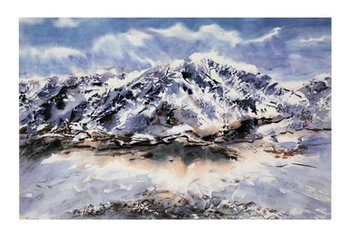 这篇文章记叙了作者跟随摄制组在各拉丹冬游览的经历，描绘了各拉丹冬独特的气候和地域特点，展现了它的雄奇、壮美，表达了对大自然神奇伟力的赞美。
课堂·小结
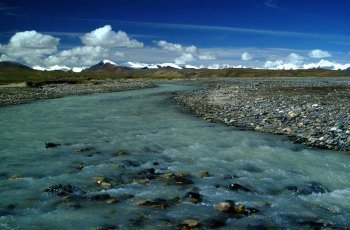 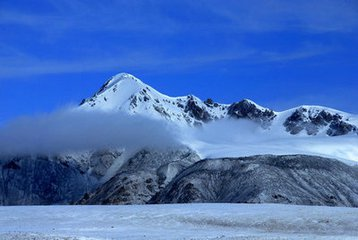